Презентация образовательного продукта.
Перечень тем межпредметных учебных проектов для учащихся 5-9-х классов по биологии.
Ломаченко Ирина Алексеевна-
       учитель географии , биологии и изобразительного         искусства
       МБОУ Советская СШ.
В учебниках по биологии недостаточно освещены некоторые вопросы, что снижает интерес к предмету, призванному формировать не только любовь к своей Родине, но и к Земле в целом, показывая уникальность каждого ее уголка. Поэтому ведение учениками проектной деятельности просто необходимо. Это повышает интерес к предмету.
Плюсы проектной деятельности
Традиционные методы преподавания не обеспечивают главного в обучении биологии- формирование мировоззрения.
Интеграция с другими предметами способствует формированию целостного взгляда на мир, пониманию сущностных взаимосвязей, явлений и процессов.
Плюсы интеграции с другими предметами
Создать условия для проявления творческого потенциала каждого обучающегося в учебных заданиях и жизненных ситуациях.

Расширить кругозор обучающихся, способствовать развитию любознательности и образного мышления.

Сформировать компетентности в сфере самостоятельной деятельности, критического мышления, навыков работы в группе.

Развивать интерес к учебе и учебно-познавательной деятельности.

Формировать единые представления об устройстве мира и его картине
Цели и задачи использования межпредметной проектной деятельности
Взаимосвязь принципа межпредметности с другими принципами обучения
Примерный комплекс межпредметных связей
Уроки с использованием межпредметных связей могут быть:
фрагментарными - когда лишь отдельные вопросы содержания раскрываются с привлечением знаний из других предметов. 

Например, в теме «Опорно - двигательная система», при изучении типов соединения костей и их строения, используются знания о прочности труб, о рычагах, механической работе и силе трения из курса физики .
узловыми, реализующими межпредметные связи на протяжении всего урока с целью полного и глубокого изучения его темы.
 Так при изучении темы «Строение органа зрения» надо в течение всего урока опираться на физические понятия: линза, фокус, фокусное расстояние, аккомодация, ход лучей,    преломление и т.д.
бинарные уроки, на которых чередуются теоретические и практические вопросы, теоретическое обоснование непосредственно предшествует практическим приемам, умениям, навыкам.
 Например, изучая тему «Работа мышц» учащиеся знакомятся с понятиями динамическая, статистическая работа, утомление, а потом практически убеждаются, какой вид работы более выгоден и почему.
Биология и физика.

Знание законов физики необходимо для понимания многих процессов, происходящих в живых организмах.
Например , без теории света и звука невозможно было бы объяснение темы ’’Органы чувств’’. В свою очередь, на биологических примерах наглядно можно объяснить протекание тех или иных физических явлений.
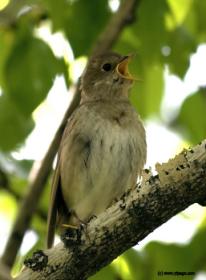 Список тем, наиболее подходящих для интеграции физики и биологии человека:  
 Механика организма: архитектура строения скелета и костной ткани (расположение трабекул в костной ткани, трубчатое строение костей, сводчатое строение стопы, физиологические изгибы позвоночника и др.),

 динамические и статические нагрузки и их влияние на костно-мышечный аппарат, перемещение центра тяжести при движении и сохранение равновесия, работа вестибулярного аппарата и причина возникновения морской болезни, рычаги в теле человека (работа конечностей, усиление звука в системе косточек среднего уха),

 сила трения и способы её уменьшения в организме (строение и работа суставов, особенности строения плевральной оболочки).
Биология и химия.
Эти науки не существуют друг без друга:

Невозможно было бы, например, без  изучить темы’’Обмен веществ’’,

’’Передача наследственной информации в клетке’’ без сведений о строении сложных органических веществ.
А трактовка многих тем в органической химии, была бы невозможна без знаний биологии.
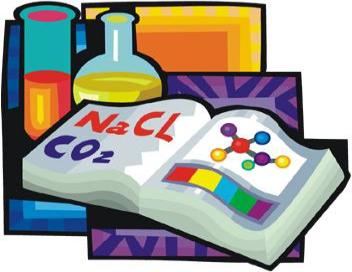 Биология и география.

Эти две науки-подружки всегда вместе , всегда рядом:
Ведь невозможно полноценное изучение физической географии Земли без изучения особенностей живого мира, а биология никак не может без климатических сведений , знаний геологии .
Яркий пример интеграции знаний - тема’’Природные зоны’’.
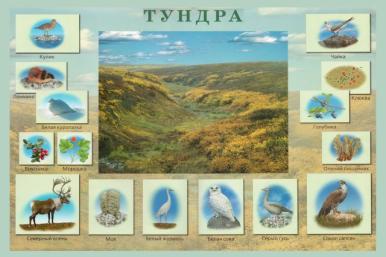 Список тем, наиболее подходящих для интеграции географии и биологии :
«Почвы», 
«Земельные ресурсы и их использование», 
«Биологические ресурсы и их использование», «Географическое и экологической видообразование», 
«Расы человека, их возникновение и единство».

 Однако интегрированные уроки — это не единственный способ объединения географических и биологических подходов к изучению природы. Такие научные направления, как экология и ландшафтоведение, находятся на стыке биологии и географии, поэтому возникает возможность совместной работы учителей предметников по созданию вместе с детьми учебных проектов.
Биология и психология.
Науки, стоящие на границе между естественными и гуманитарными науками, например, психология, целью которой является изучение поведения человека и животных.
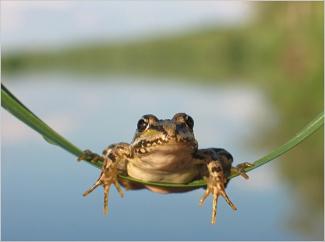 Биология и история.
Связь этих наук можно обнаружить в истории каждого открытия ученых.
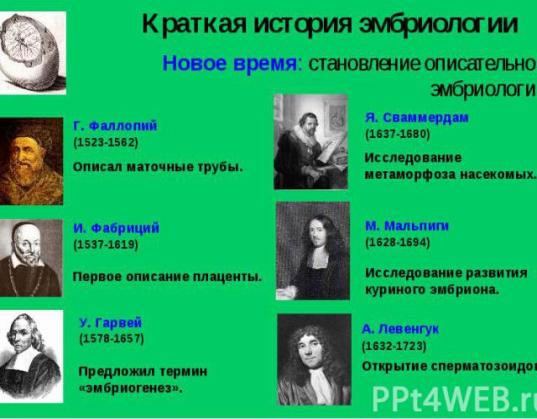 Биология и математика.
Биологи давно прибегают к математике.
Ценность математики для биологии состоит в применении ее как аппарата исследований, и в возможности абстрактно подойти 
К решению и обнаружить связи между принципиально различными явлениями и процессами.
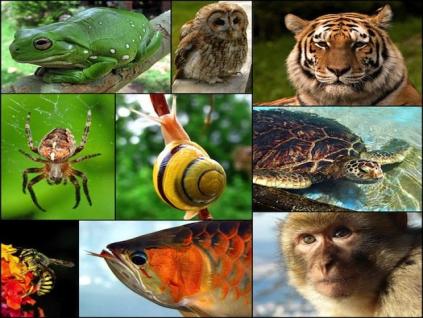 При изучении генетических законов, решении задач по генетике, биохимии и популяционной генетике математический аппарат необходим как при освоении теоретического материала, так и при решении конкретных задач.

 Биология широко использует математический аппарат при проведении тех или иных исследований. Любое исследование предполагает статистическую обработку результатов: ранжирование, построение графиков и диаграмм, подсчёт среднего арифметического, среднеквадратичного отклонения, процентной доли.
Биология и физическая культура.

Известно, что настоящий спортсмен должен быть не только в 
Хорошей физической форме, но и быть многогранным . Посмотрите на настоящих чемпионов: без знаний анатомии и физиологии человека они не смогли бы поставить  своих рекордов, а впоследствии стать хорошими тренерами. 
В нашей стране уделяется большое внимание спорту, значит каждый человек должен быть подкован в вопросах собственного здоровья.
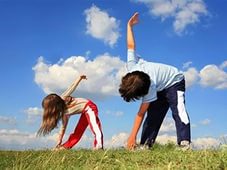